Diagnostic, coordination du parcours de soin de l’enfant et accompagnement des familles
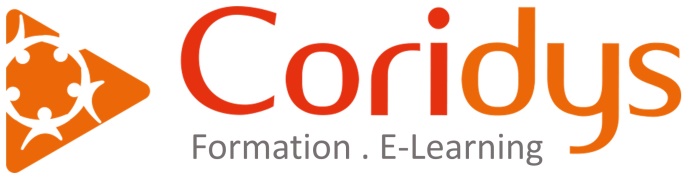 [Speaker Notes: TOUR DE TABLE
HORAIRES 9h-12h  ou  14h-17h
PAUSE 10h30-10h40  ou 15h30-15h40]
Tour de table
Questions ?
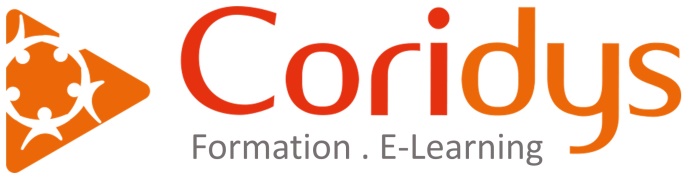 Plan
01
L’accompagnement et l’explication de la démarche diagnostique et de la prise en charge aux familles
02
Faire participer les famille dès le repérage
Annonce du résultat du repérage de TND
Annonce du diagnostic de TDN
Du trouble au Handicap
Aménagements au quotidien et dans la scolarité ?
Méthodologie et outils du raisonnement diagnostique
03
04
Méthodologie et outils du raisonnement diagnostique
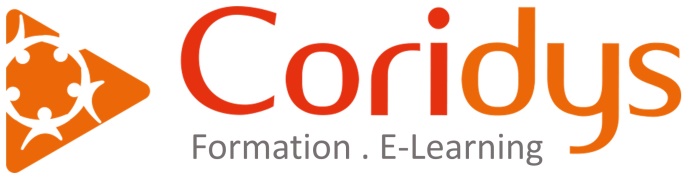 Un trouble du sommeil  
Des déficiences sensorielles
Une affection neurologique (TC, épilepsie…) ou autre affection médicale, génétique...
Une pathologie psychiatrique primaire (type dépression, anxiété…)
L’impact du contexte culturel et linguistique de la personne (en particulier pour les enfants qui grandissent dans des environnements bilingues)
L’impact de carences affectives et sociales
Pour le diagnostic de certains TND, il faut écarter un Handicap Intellectuel et un Trouble du Spectre de l’Autisme (TSA)
Des difficultés qui disparaissent rapidement avec la mise en     place de suivis 
Etc.
Pour évoquer un TND, il faut écarter…
[Speaker Notes: Pour rappel : il est important de vérifier certains points avant d’entamer une démarche diag de TND.
 d’où la nécessité d’avoir des bilans pluri]
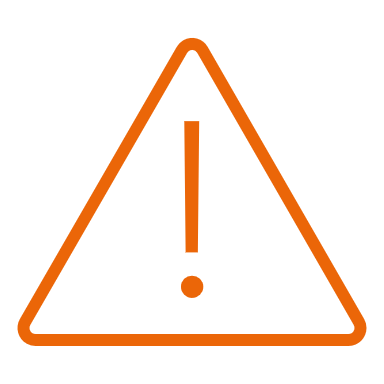 Pour certains TND, il sera important d’écarter un trouble du développement intellectuel (bilan QI + éval des fonctions adaptatives faits par un psychologue ou un neuropsychologue)
Pour rappel :

Bilans chiffrés, normés, standardisés réalisés par les différents professionnels.
[Speaker Notes: Si les points précédents ont été vérifiés et que l’on suspecte un TND… cf arbre diag des TND vu en séquence 2]
Quels outils ?
Arbre diagnostique TND
Bilans pluridisciplinaires
Chemin clinique
Critères DSM-5…
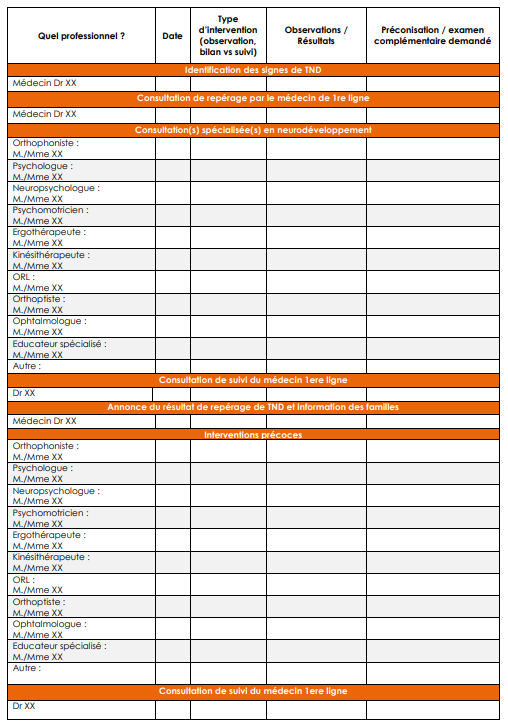 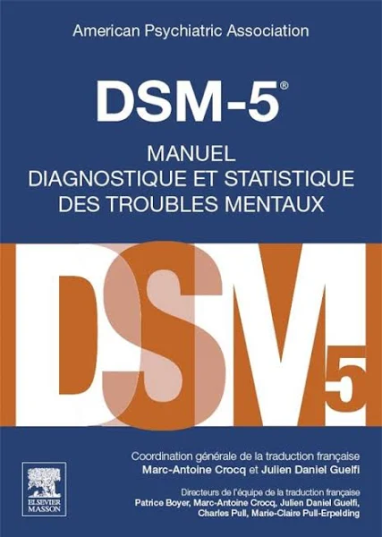 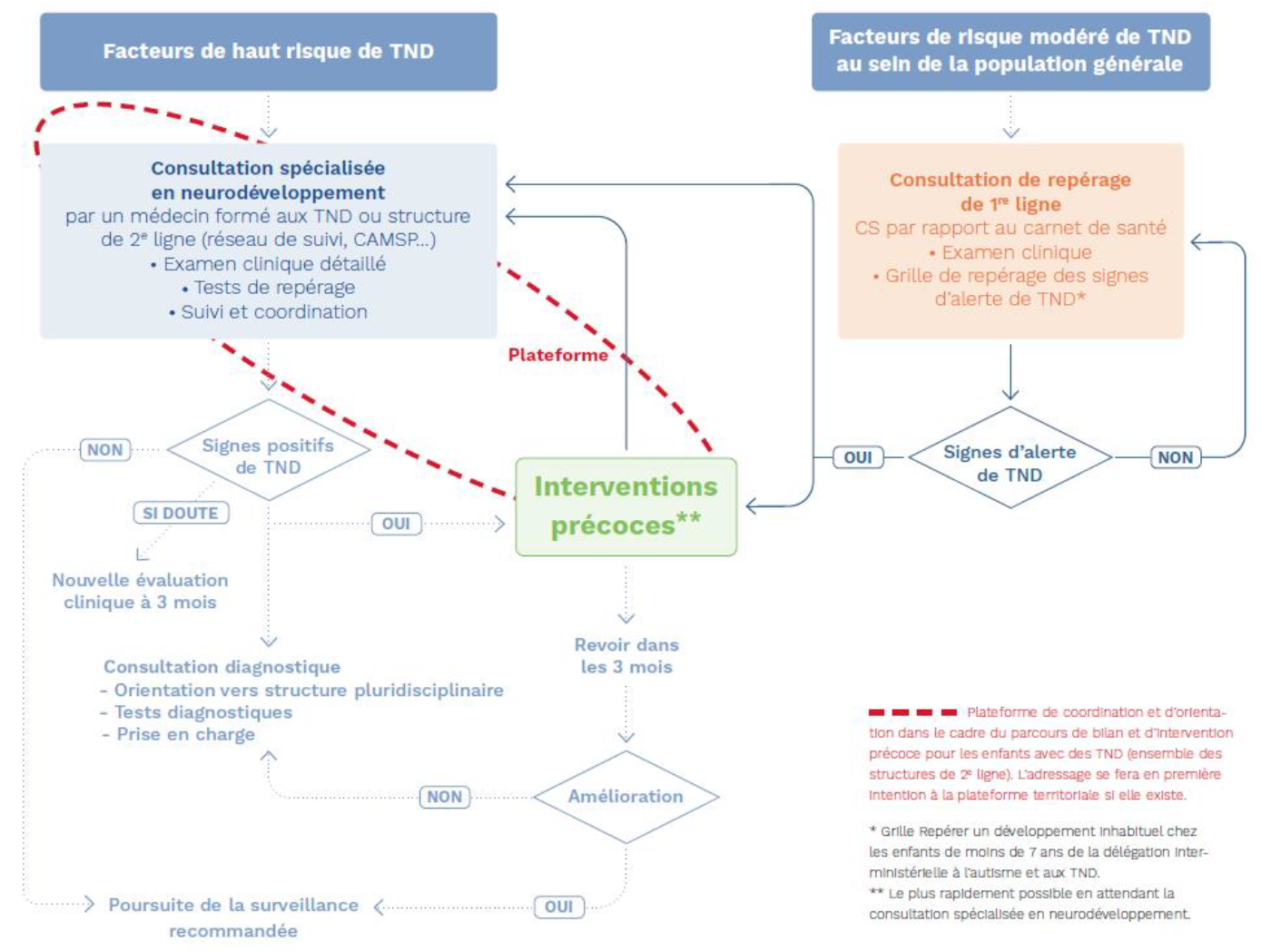 [Speaker Notes: Dans séquence 1 : Exposition de l’arbre diag TND et aperçus des chemins cliniques qui seront approfondis en séquences 4 et 5
Dans séquence 2 : exposition du DSM 5 avec exemple. 

La démarche diagnostique ne pourra se passer de ces éléments.]
Pour le suivi de cette démarche…
Le chemin clinique est à compléter à chaque rendez-vous pour faire un état des lieux des bilans et suivis faits ou en cours.

Un diagnostic pourra être posé si vous disposez de tous les éléments nécessaires et que les critères du DSM-5 sont remplis.
[Speaker Notes: (entre point 1 et 2)  Le médecin coordonne le parcours de soin de l’enfant. Pour éviter les ruptures de parcours, le désinvestissement des familles ou au contraire que les familles deviennent des coordonnateurs de parcours, le suivi des familles à chaque étape est indispensable. Le chemin clinique permettra ce suivi de façon efficace.]
L’accompagnement et l’explication de la démarche diagnostique et de la prise en charge aux familles
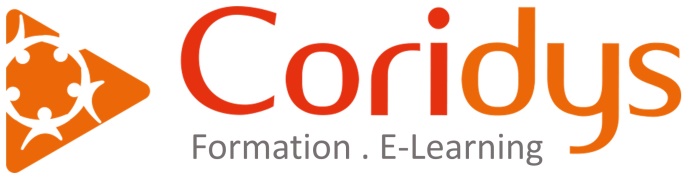 1. Faire participer la famille dès le repérage
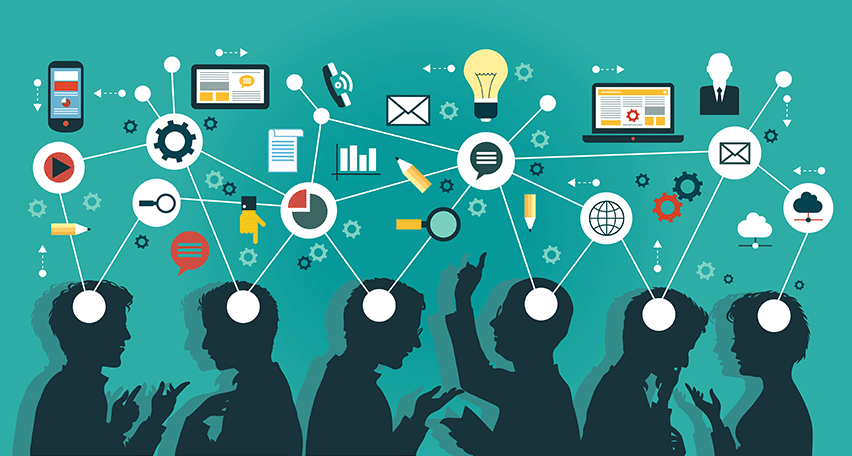 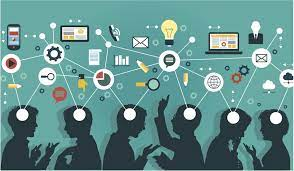 [Speaker Notes: Brainstorming : comment faites vous pour impliquer les parents dans le parcours de soins de leur enfant ?]
1. Faire participer la famille dès le repérage
[Speaker Notes: Cette démarche désigne un processus de prise de décision qui conjugue trois « piliers » (Howick, 2011 ; Straus et al., 2011). Cette démarche permet de guider les professionnels mais aussi de façon moins directe d’impliquer les familles car on va les informer, questionner, et les écouter.
S’appuyer sur les RBPP…]
1. Faire participer la famille dès le repérage
Comment impliquer les familles dès le repérage ?
   
Proposer une consultation dédiée, au cours de laquelle nous pouvons...
Observer le comportement de l’enfant et le mettre l’enfant en situation
Questionner les parent sur le quotidien et leurs observations
Demander de décrire précisément des situations du quotidien
Poser des questions ouvertes
Questionner sur les points forts
Mesurer le niveau d’inquiétude des parents
Questionner les parents sur leurs éventuelles propres difficultés
Evoquer la notion de trajectoire développementale
[Speaker Notes: Mettre l’enfant en situation au cours du rdv (ne pas se contenter de « il sait faire un rond »  demander à l’enfant de dessiner un rond)
Penser à établir un lien de confiance avec les parents en demandant aussi dans quoi l’enfant est à l’aise, quels sont se domaines de compétence]
2. Annonce du résultat de repérage de TND
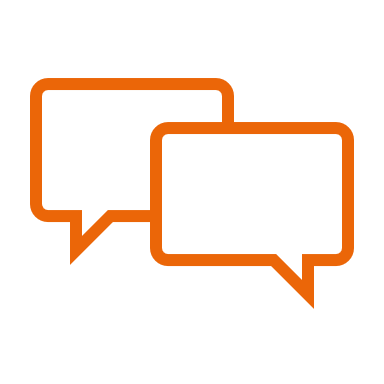 Obligation déontologique 
En présence des 2 parents
Lors d’une consultation dédiée
Information claire, loyale, complète, pour favoriser la mise en œuvre du parcours
Ne pas les inquiéter excessivement : suivis précoces + plasticité cérébrale = évolution positive en général 
Expliquer la notion de facteur de risque : nécessité d’un suivi et d’une surveillance du développement
Expliquer l’intérêt d’un suivi renforcé, permettant à l’enfant d’être pris en charge de façon plus rapide si un trouble est identifié, et ainsi d’améliorer le pronostic.
Faire la différence entre le diagnostic et le pronostic
[Speaker Notes: Attention : ce n’est pas une question de déclic (de l’enfant) + ne pas sous estimer les parents sur leur compréhension et la façon de prendre les choses.

Consultation qui aide les parents à cheminer pour un futur diag. Oui il y a des facteurs de risque de TND mais ce n’est pas encore un diag.]
2. Annonce du résultat de repérage de TND
Trajectoire neurodéveloppementale = évolution d'un comportement au fil des âges ou du temps

N’est pas figée mais va progresser en fonction de nombreux paramètres, notamment les stimulations environnementales bénéfiques ou défavorables au développement de l’enfant.
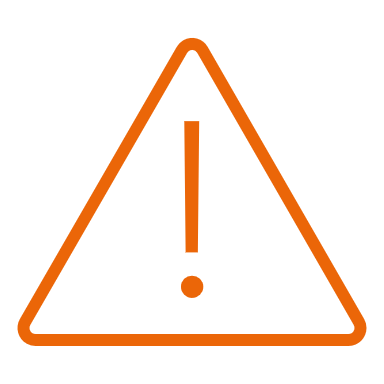 Si inquiétudes voire anxiété de la famille  Psychologue ou association de familles spécialisée
[Speaker Notes: Notion essentielle à faire passer aux parents.

stimulations environnementales bénéfiques ou défavorables : Sommeil / Alimentation / Exercice physique / Emotions-Loisirs / Ecran.
Influence des capacités des parents sur pronostic  : impact positif ou négatif sur l’évolution de l’enfant avec TND]
2. Annonce du résultat de repérage de TND
Chaque professionnel de santé qui voit l’enfant doit y noter les facteurs de risque qu’il identifie  discours harmonisé entre les différents professionnels en charge de l’enfant
[Speaker Notes: Carnet de santé = outil de référence]
2. Annonce du résultat de repérage de TND
En cas de situation complexe, possibilité d’orientation de l’enfant vers une équipe de niveau 2 :
Difficulté de diagnostic (symptomatologie atypique rendant l’analyse complexe)
Besoin de coordination important (pluridisciplinarité et gradation des aides avec besoin de synthèse, de priorisation des prises en charge, définition d’objectifs partagés) en rapport avec la complexité des troubles (cognitifs, psycho-affectifs) 
Suspicion de comorbidités (association de TSLA, déficits cognitifs associés à des troubles de la sphère émotionnelle et/ou comportementale, à un déficit sensoriel, ou tout autre déficit d’autre nature) 
Réponse insuffisante à la prise en charge de première intention.
[Speaker Notes: troubles spécifiques du langage et des apprentissages (TSLA)]
3. Annonce du diagnostic de TND
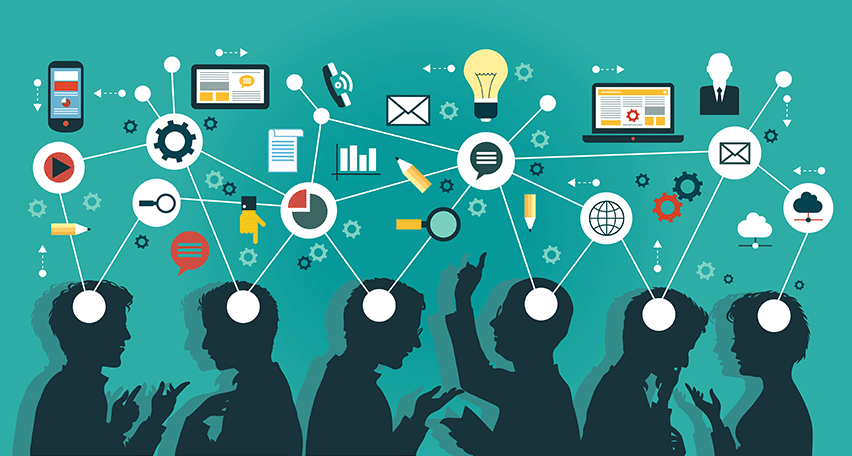 [Speaker Notes: brainstorming]
3. Annonce du diagnostic de TND
Obligation déontologique 
En présence des 2 parents
Lors d’une consultation dédiée
La démarche diagnostique est progressive, graduée, se fait sur une durée variable, s’adaptant aux besoins et à la demande des parents et de l’enfant, pour aboutir à l’annonce du diagnostic.
La mise en place des interventions peut débuter avant même que l’ensemble des évaluations initiales à visée diagnostique soient terminées, dès lors qu’un trouble du développement est observé.
[Speaker Notes: Cf RBPP  « TSA de l’enfant et de l’adolescent » 2018 
NB : Il est rappelé que le terme de psychose infantile est inapproprié pour le diagnostic de toute forme d’autisme. Si l’enfant a reçu un diagnostic qui n’est pas en référence avec la CIM-10 ou le DSM-5(par exemple : psychose infantile, dysharmonie évolutive), une démarche de réactualisation du diagnostic peut être proposée aux parents au regard de l’actualisation des connaissances.]
3. Annonce du diagnostic de TND
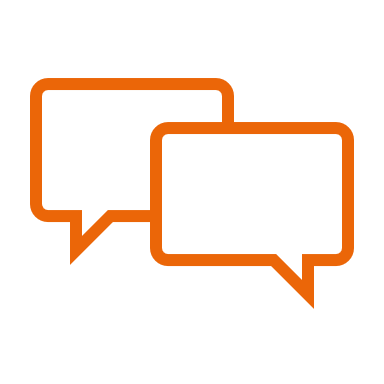 Temps d’échanges entre le médecin, l’enfant et sa famille.

Les projets thérapeutiques, discutés avec les parents, sont établis à partir de l’analyse quantitative et qualitative des résultats obtenus lors des évaluations, en fonction de l’âge de l’enfant, de la nature et de l’intensité du trouble.

Les préconisations prennent en compte les ressources territoriales mais aussi les priorités et choix des parents. Pour favoriser des choix éclairés par les familles, il est recommandé de leur proposer des séances d’information ou de guidance parentale sous forme de programme de psychoéducation ou d’éducation thérapeutique.

Les points à surveiller (évolution de l’enfant : évolution des troubles, des besoins d’adaptations pédagogiques, retentissement dans les apprentissages, dans les actes de la vie quotidienne et sur le plan psychologique…) sont évoqués, ainsi que la période conseillée pour réévaluer la situation.
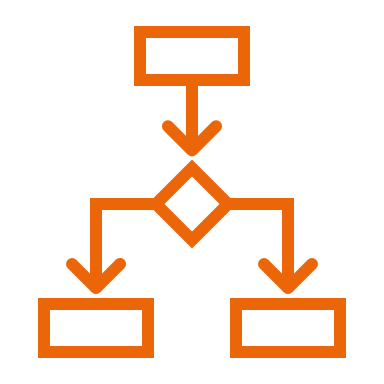 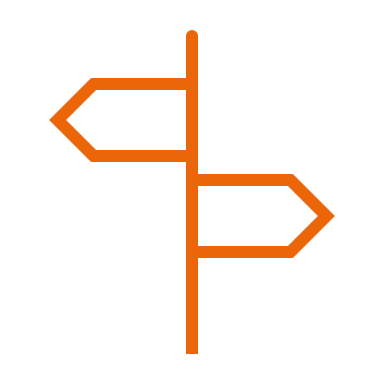 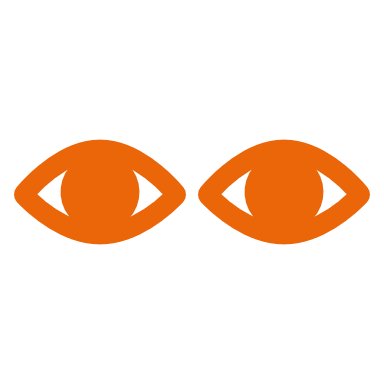 [Speaker Notes: Attention à la multiplicité des suivis]
Infographic Style
Evaluations complémentaires : 
Environnement familial
Composition familiale, organisation et relations intrafamiliales
Connaissances et compétences des parents concernant les TND
Besoins et ressources de l’ensemble des membres de la famille
Compréhension du diagnostic et de l’évolution du développement de l’enfant/adolescent
Ressources des membres de la famille pour faire face au stress
Préservation de l’équilibre et de la qualité de vie de la famille
Situation financière et démarches sociales mises en oeuvre
Soutien social
[Speaker Notes: Diapo vue en séquence 2 elearning.
Lors de l’annonce du diagnostic il sera important d’être vigilant à l’environnement familial !

une attention accrue est nécessaire pour les familles en situation de vulnérabilité sociale, culturelle, ou bien dans les cas où les parents sont eux-mêmes en situation de handicap.Il est également nécessaire d’être attentif aux besoins de la famille et de s’intéresser à son niveau de stress et de qualité de vie, afin de l’orienter vers des mesures d’aide et de soutien, adaptées à ses besoins et ses priorités (psychoéducation, éducation thérapeutique, associations d’usagers, soutiens psychologiques, aides sociales, etc.).]
3. Annonce du diagnostic de TND
Soutenir la parentalité
Action des REAAP (CAF) 
 Guidance parentale / Programmes d’entrainement aux habiletés parentales
 Education thérapeutique
Accompagnement social…
[Speaker Notes: Influence des capacités des parents sur pronostic  : impact positif ou négatif sur l’évolution de l’enfant avec TND. Le soutien a la parentalité n’est pas à mettre de côté !
Soutien aux parents nécessaire tout au long du parcours de l’enfant (pas que pour le diagnostic)

Exple : une famille en grande difficultés financières qui n’accompagne pas son enfant en PEC car doit aller travailler.
Famille qui réprimande son enfant car il fait une crise de colère suite à un changement dans l’organisation familiale….

REAAP : réseaux d'écoute, d'appui et d'accompagnement des parents]
4. Du trouble au handicap
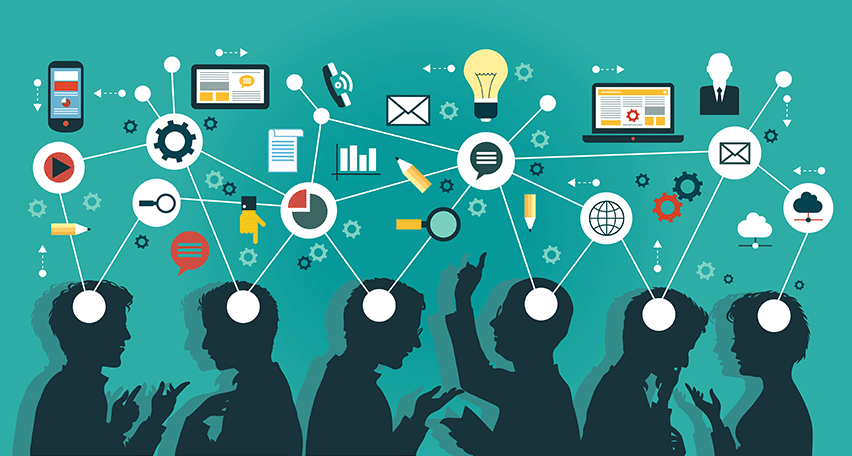 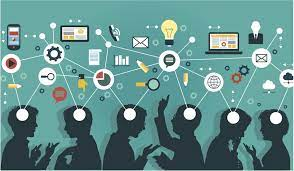 [Speaker Notes: Brainstorming : quelle différence faites-vous ?]
4. Du trouble au handicap
Troubles
Difficultés
Généralement temporaires et circonstancielles

 Peuvent être corrigées avec des interventions adaptées
Persistants malgré les interventions

 Difficultés qui nécessitent la mise en place de mesures compensatoires
Add Contents Title
Situation de handicap
Dossier MDPH ?
4. Du trouble au handicap
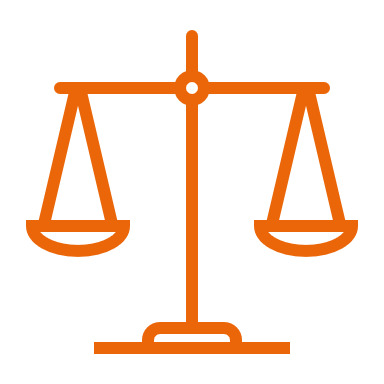 « Constitue un Handicap, toute limitation d'activité ou restriction de participation à la vie en société subie dans son environnement par une personne en raison d’une altération substantielle, durable ou définitive d’une ou plusieurs fonctions physiques, sensorielles, mentales, cognitives ou psychiques, d'un polyhandicap ou d'un trouble de santé invalidant. »
Loi pour l’égalité des droits et des chances, la participation et la citoyenneté des personnes handicapées du 11 février 2005
[Speaker Notes: Définition du terme handicap]
4. Du trouble au handicap
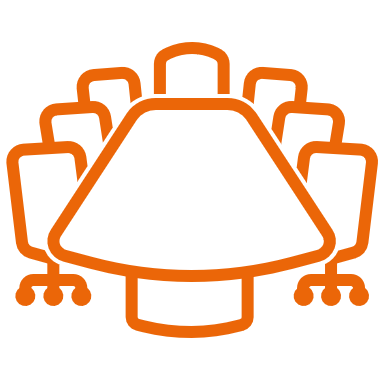 Reconnaissance MDPH Maison départementale des personnes handicapées
Si l’enfant a une limitation d’activité ou restriction de participation à la vie en société, et si les besoins pour sa scolarisation ne peuvent pas être couverts (ou sont partiellement couverts ou insuffisamment couverts) par des réponses de droit commun (mobilisables sans recourir à la MDPH), la famille peut saisir cette dernière.
[Speaker Notes: Donc, on peut faire une demande de reconnaissance de handicap auprès de la MDPH si…

PPS (projet personnalisé de scolarisation) dans le cas d’une réponse favorable.]
4. Du trouble au handicap
   Il s’agit de documenter les répercussions en vie quotidienne
Dans tous les environnements fréquentés par l’enfant
Sur l’autonomie (propreté, alimentation…) 
En lien avec la sensorialité 
Sur la vie familiale (ex. : l’un des parents ne peut pas retourner travailler)
Sur l’accès à la socialisation (ex. : crèche/ALSH ne peut pas accueillir l’enfant, mise en danger de lui et des autres, isolement …)
Sur l’accès aux apprentissages (ex. : pas/peu d’école, besoin d’aide humaine…)
Sur l’accès aux loisirs (ex. : activités sportives…)
[Speaker Notes: Trouble de l’enfant peut empêcher l’accès à ses droits = droit à la compensation (cf dossier mdph).
Nécessité de mettre en avant les répercussions en VQ

Exple de compensation : myopie = lunettes.  dyspraxique = ordi, TSA = casque anti-bruit, AESH… formation des familles]
4. Du trouble au handicap
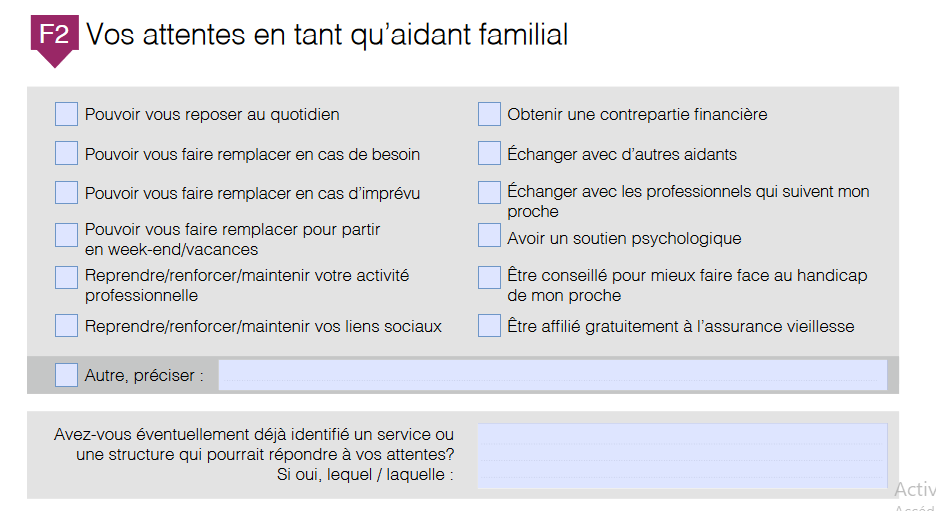 [Speaker Notes: Dans dossier mdph volet aidant pour avoir des formations prises en charge par PCH (avec devis qui précise l’obj du suivi par exple). + aide de la caf

Nouveaux critères PCH depuis janvier 2023 pour pers avec handicap cognitif ou avec TND]
5. Aménagements au quotidien et dans la scolarité ?
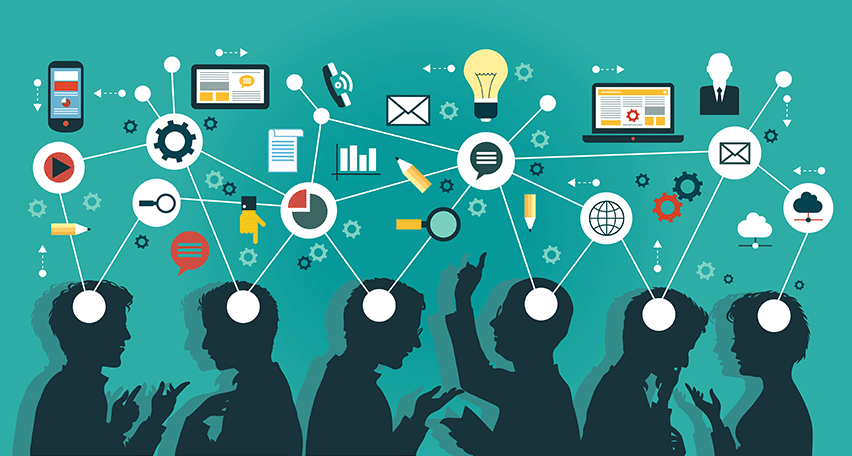 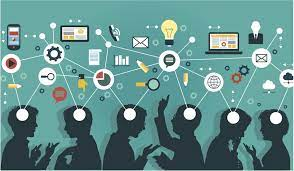 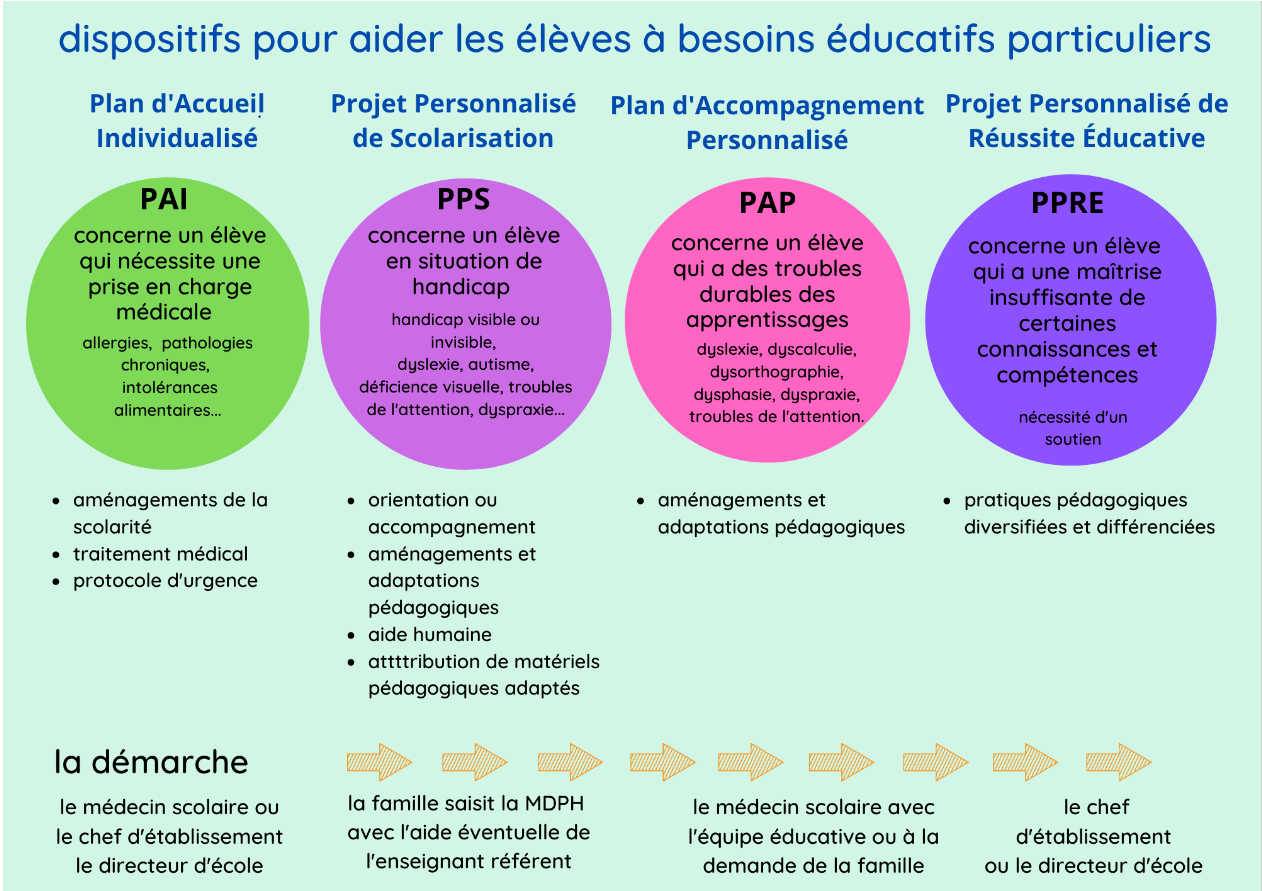 [Speaker Notes: Le PPS indique les différentes réponses proposées en termes de compensation par la MDPH]
5. Aménagements au quotidien et dans la scolarité ?
Aménagements
Aides techniques (casque anti-bruit, tablette de communication, time timer…)
Dispositifs adaptés (ULIS, UEMA/UEEA)
Aménagements spécifiques (dispense de certains cours, privilégier les consignes écrites, documents en caractères agrandis…) / matériels pédagogiques adaptés (support visuel, plan incliné, scanner portable, logiciel spécialisé…)
Orientation en établissement medico-social (IME, ITEP…)
Dispositif de soutien (SESSAD, CAMSP, CMP, CMPP…)
Aide humaine
NB : liste non exhaustive
[Speaker Notes: (1) Les aides techniques peuvent renforcer l’autonomie de l’enfant et l’aider à répondre à certains de ses besoins. Ces aides techniques sont nombreuses et peuvent concerner tous les aspects de la vie quotidienne : les déplacements, la toilette, les repas, le sommeil, la communication, l'habillement… Prise en charge par la Sécurité sociale s’il y a une prescription médicale.

(2) Pas besoin de dossier MDPH 
Il n’y a pas de financement de la part de la MDPH sur le matériel pédagogique adapté. Chaque rectorat reçoit une dotation de l’Etat qui est ensuite répartie au sein des différentes inspections académiques. 

(4-6)
ULIS: Unités localisées pour l'inclusion scolaire
UEMA : unité d'enseignement en maternelle Autisme
UEEA: unité d'enseignement en élémentaire Autisme
IME : Institut médico-éducatif
ITEP: Institut Thérapeutique Éducatif et Pédagogique
SESSAD : service d'éducation spéciale et de soins à domicile)
CAMSP: Centre Action Médico Sociale Précoce
CMP: Centre Médico Psychologique
CMPP: Centre Médico Psycho Pédagogique]
Un exemple
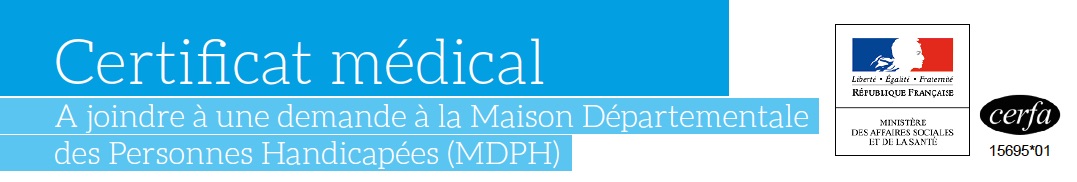 Exemple de remplissage du certificat médical du dossier MDPH.
Des questions ?
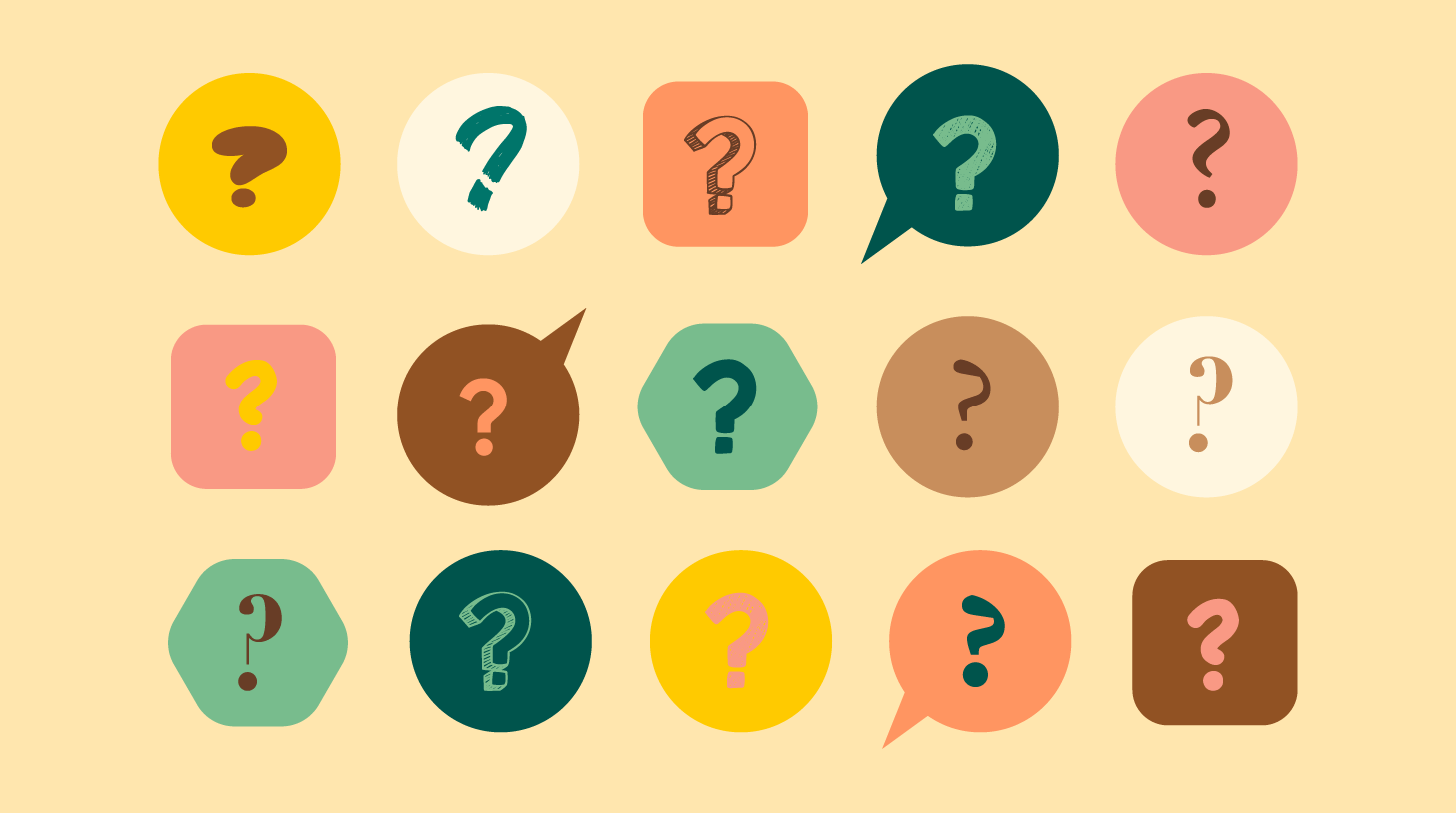 [Speaker Notes: Idées : EXERCICE en cas de temps supplémentaire
 Comment expliquer aux familles ?
Expl : famille qui n’est pas régulier aux rdv. Guider les familles expliquer importance de régularité des séances de suivi
Expl : préconisation SESSAD mais famille ne veut pas car expérience négative pour eux avec ainé
Expl préconisation bilan CAMSP : famille qui dit : non on m’a dit qu’en libéral c mieux
Expl : bilan orthophonique demandé mais jamais réalisé]
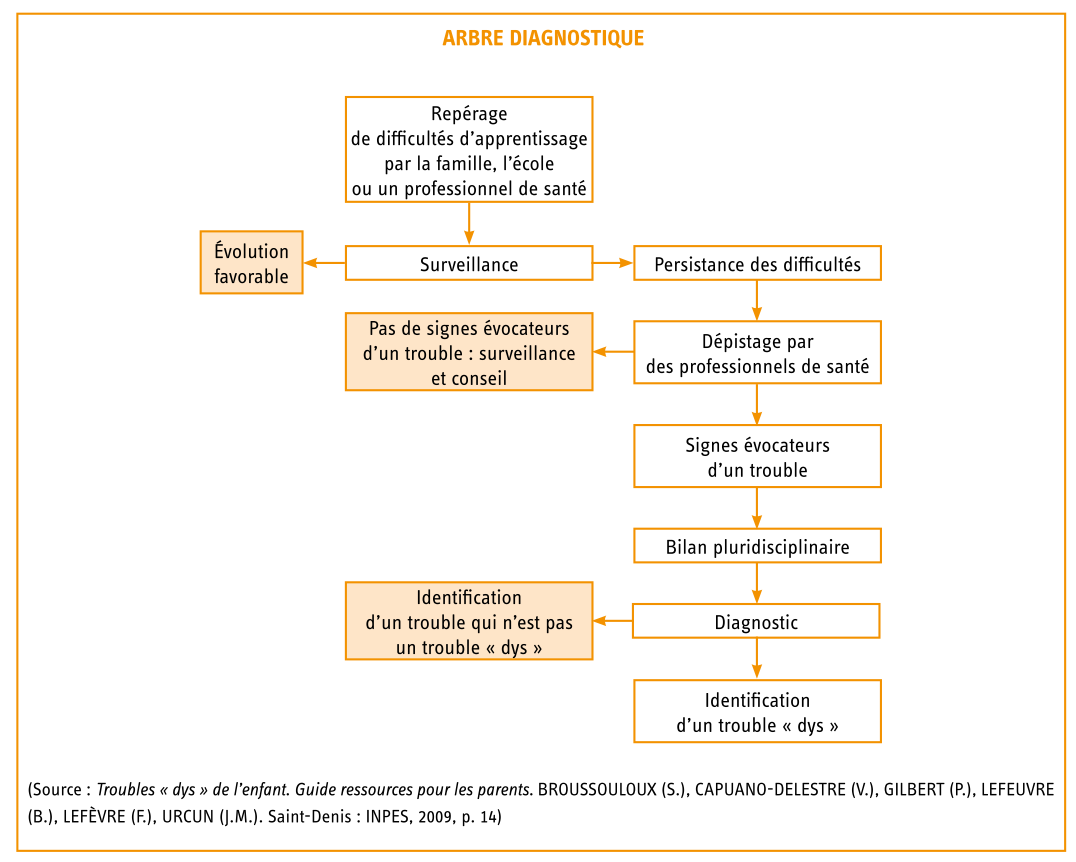 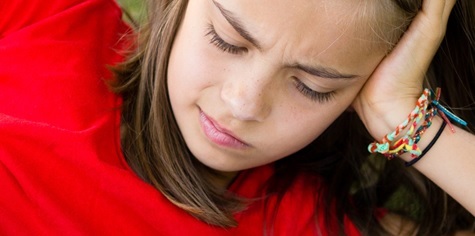 POUR LE TROUBLE SPÉCIFIQUE DES APPRENTISSAGES
Bilans chiffrés, normés, standardisés réalisés par :
 Un psychologue / neuropsychologue
(A minima: Efficience intellectuelle) 
+ 
Un orthophoniste 
(Lecture    et/ou     Langage écrit     et/ou Calcul)
Si : 
Efficience intellectuelle  Dans les normes de l’âge
+
Bilan Orthophonique  -1,6 écart-type dans au moins 2 domaines OU 
-2 écart-type dans un domaine
Alors:
Le diagnostic de trouble spécifique des apprentissages peut être posé.
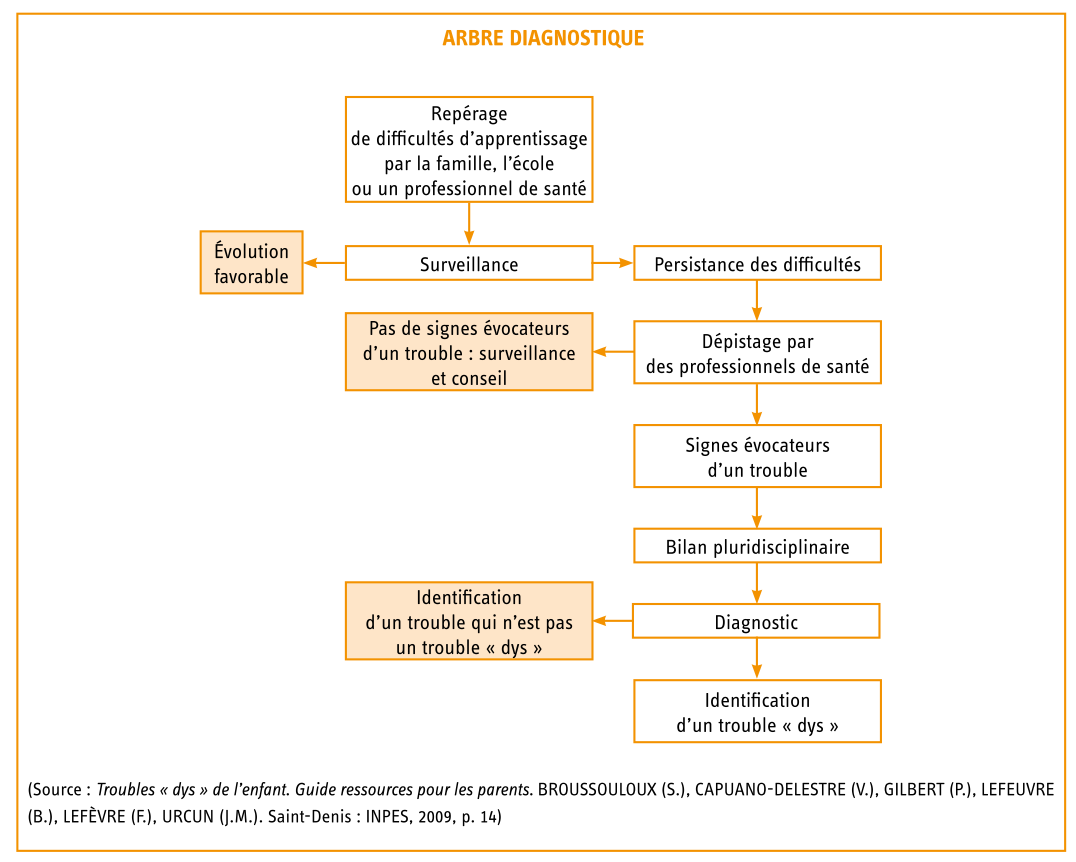 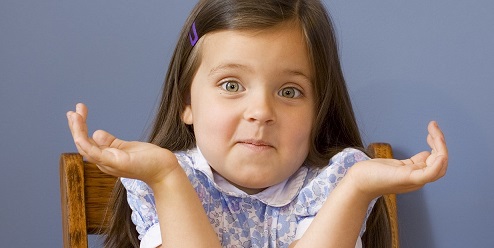 POUR LE TROUBLE DU LANGAGE
Bilans chiffrés, normés, standardisés réalisés par :
 Un psychologue / neuropsychologue
(A minima: Efficience intellectuelle) 
+ 
Un orthophoniste 
(langage et communication)
Si : 
Efficience intellectuelle  Dans les normes de l’âge
+
Bilan Orthophonique  -1,6 écart-type dans au moins 2 domaines OU 
-2 écart-type dans un domaine
Alors:
Le diagnostic de trouble du langage oral peut être posé.
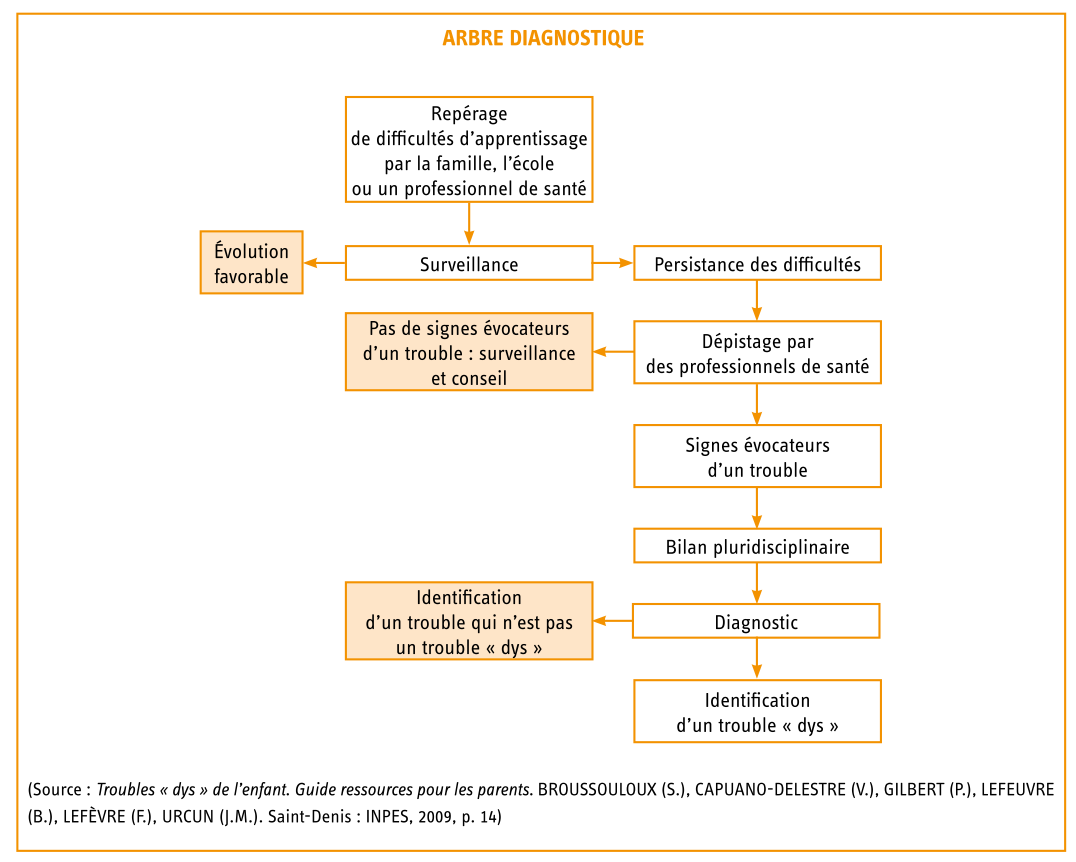 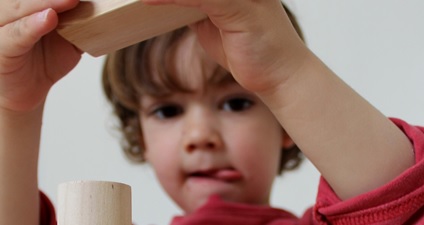 POUR LE TROUBLE DEVELOPPEMENTAL DE LA COORDINATION
Bilans chiffrés, normés, standardisés réalisés par :
Un psychologue / neuropsychologue
(A minima: Efficience intellectuelle) 
+ 
Un psychomotricien / ergothérapeute
+
Un orthoptiste
+
Un orthophoniste (facultatif)
Si : 
Efficience intellectuelle  Dans les normes de l’âge
+
Bilan psychomoteur/ergothérapeutique -2 écart-type dans au moins 2 domaines
+
Bilan orthophonique (facultatif)  -1,6 écart-type dans au moins 2 domaines OU -2 écart-type dans un domaine
Alors:
Le diagnostic de trouble développemental de la coordination peut être posé.
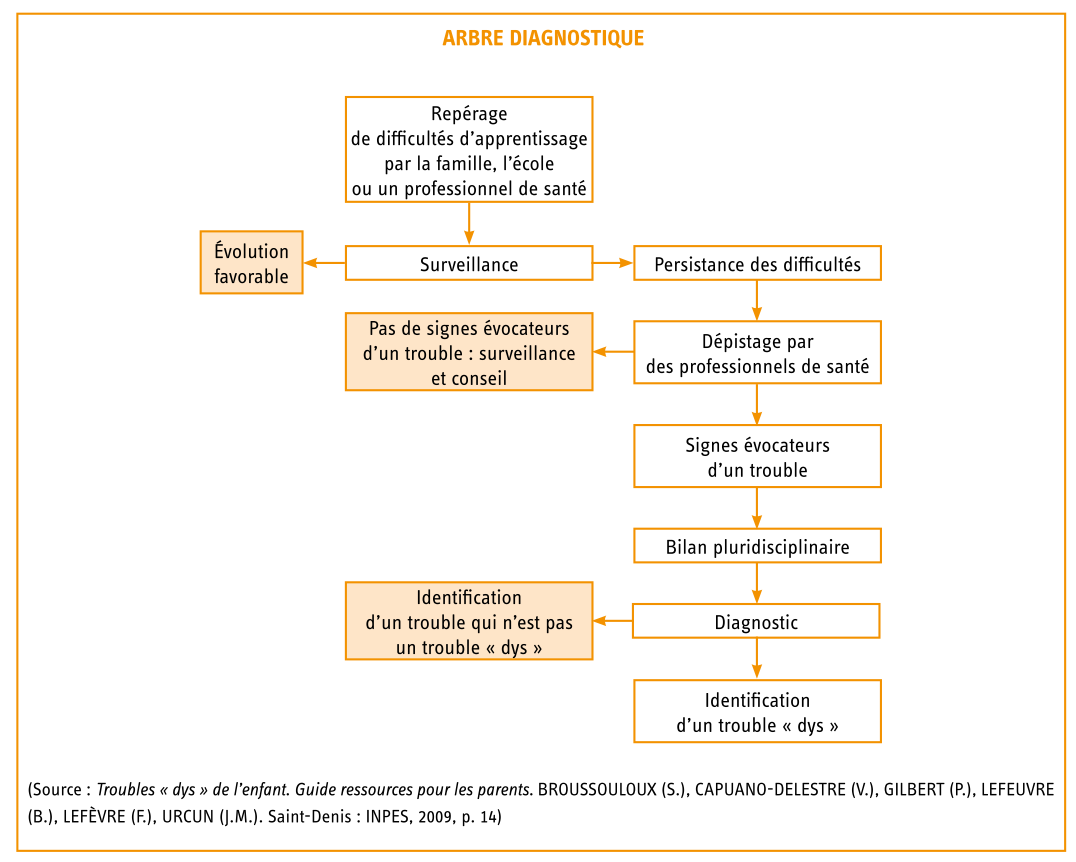 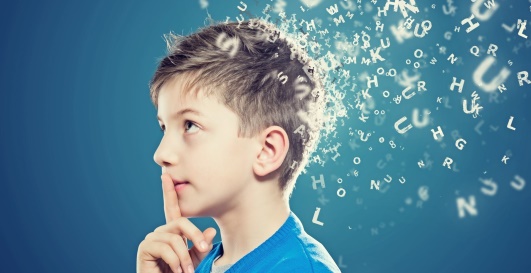 POUR LE DEFICIT DE L’ATTENTION / HYPERACTIVITE
Bilans chiffrés, normés, standardisés réalisés par :
Un psychologue / neuropsychologue
(A minima: Efficience intellectuelle) 
+ 
Un autre professionnel paramédical (orthophoniste, ergothérapeute, psychomotricien)
Si : 
Efficience intellectuelle  Dans les normes de l’âge
+
Bilan cognitif du psychologue -2 écart-type 
+
Les données scolaires
Alors:
Le diagnostic de déficit de l’attention / hyperactivité peut être posé.